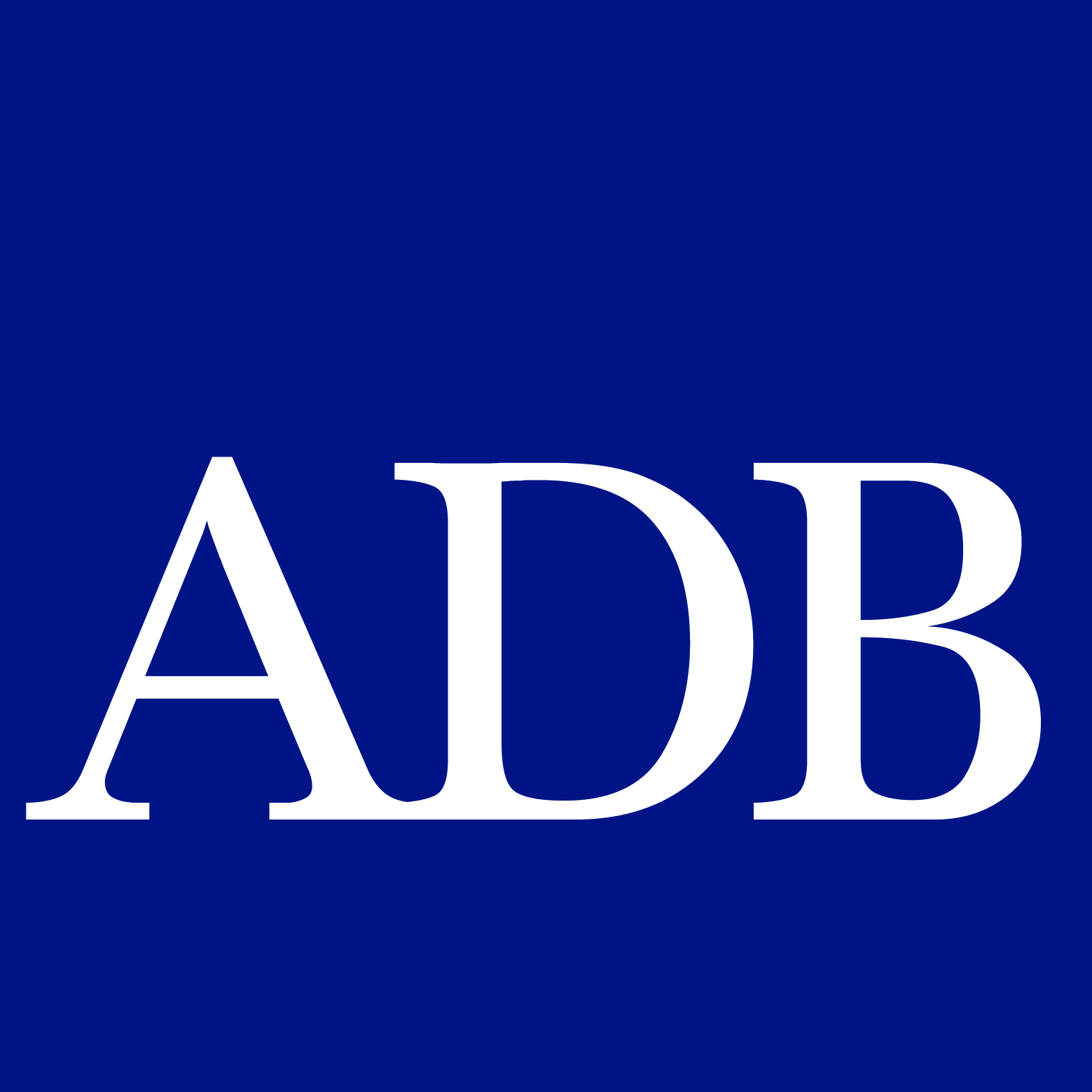 Infectious Disease Risk Financing Framework in the context of the CAREC Health Strategy 2030
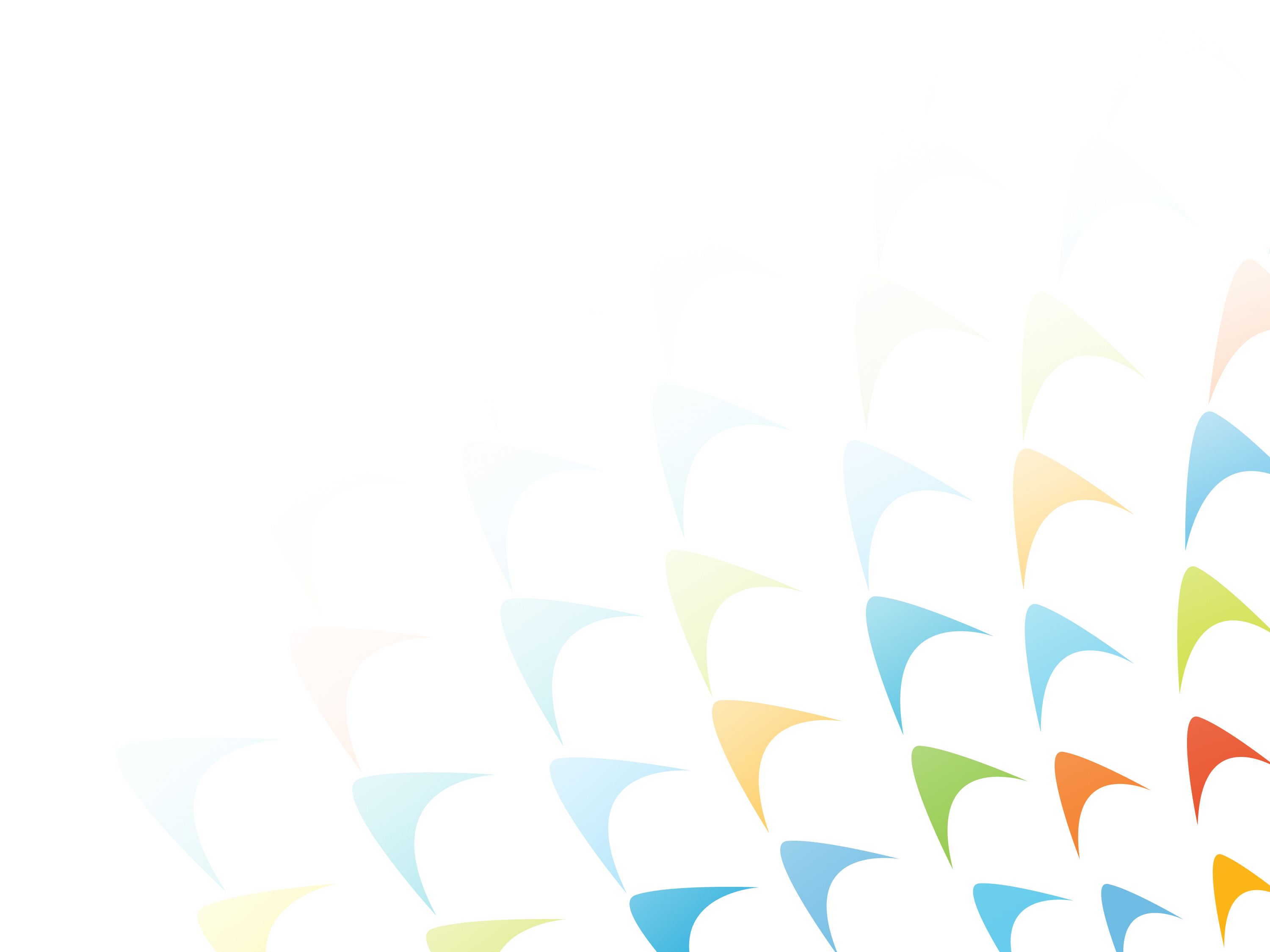 27 November, 2022
Development of CAREC Regional Health Cooperation
Endorsement of CAREC Health Strategy 2030 
- Nov 2021
Regional Investment Framework            – in 2022
?
Establishment of Working Group on Health 
– March 2021
Scoping Study on CAREC Health cooperation prepared 
- 2020
CAREC 2030 prioritizes Health Cooperation under Human Development Cluster 
- 2017
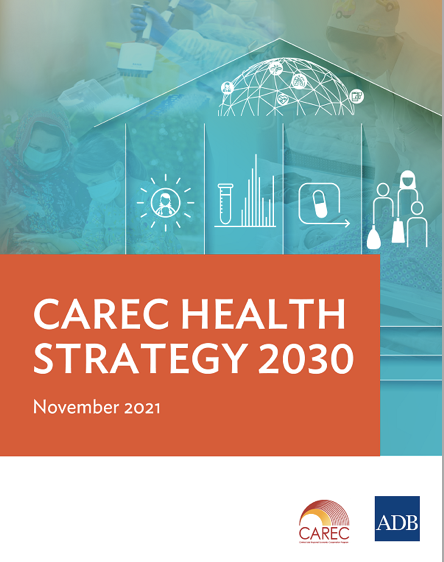 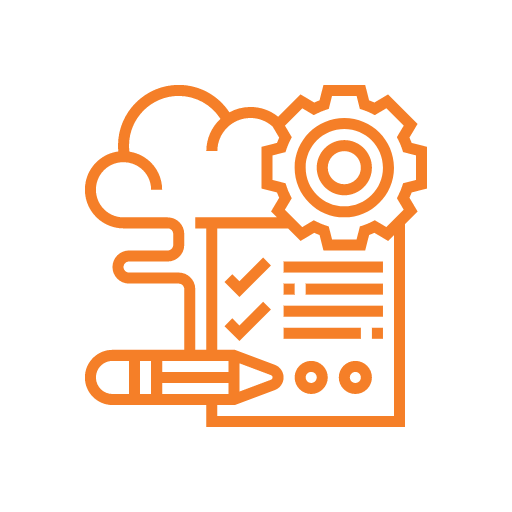 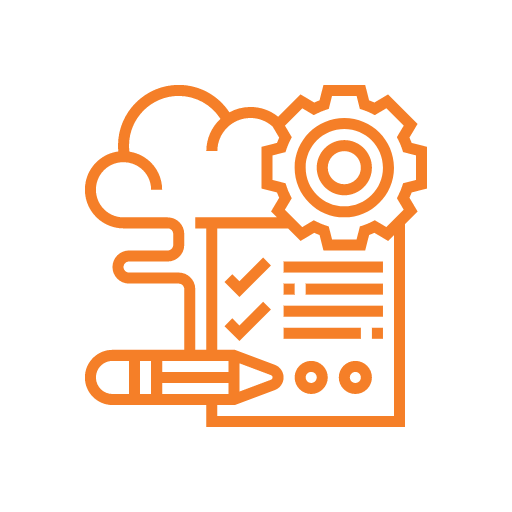 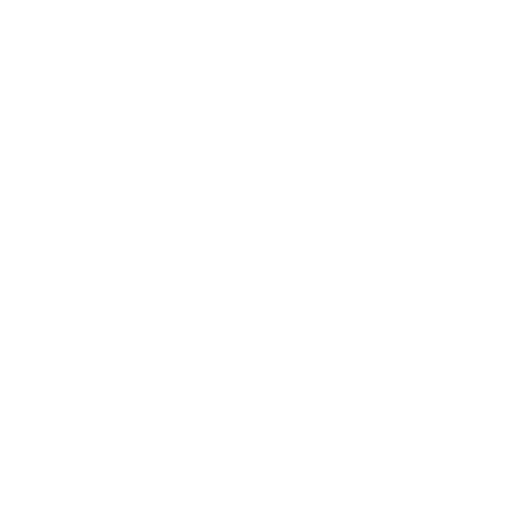 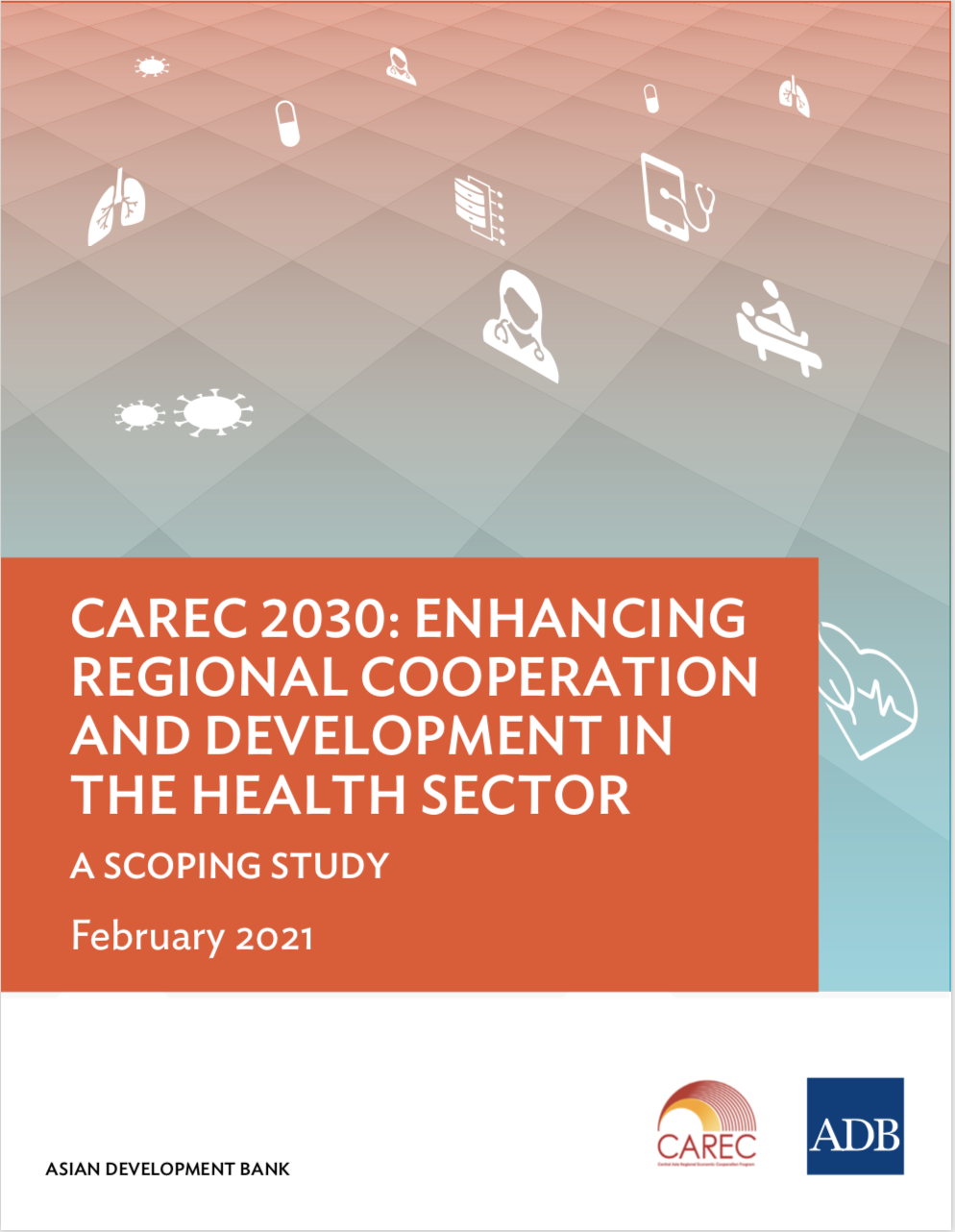 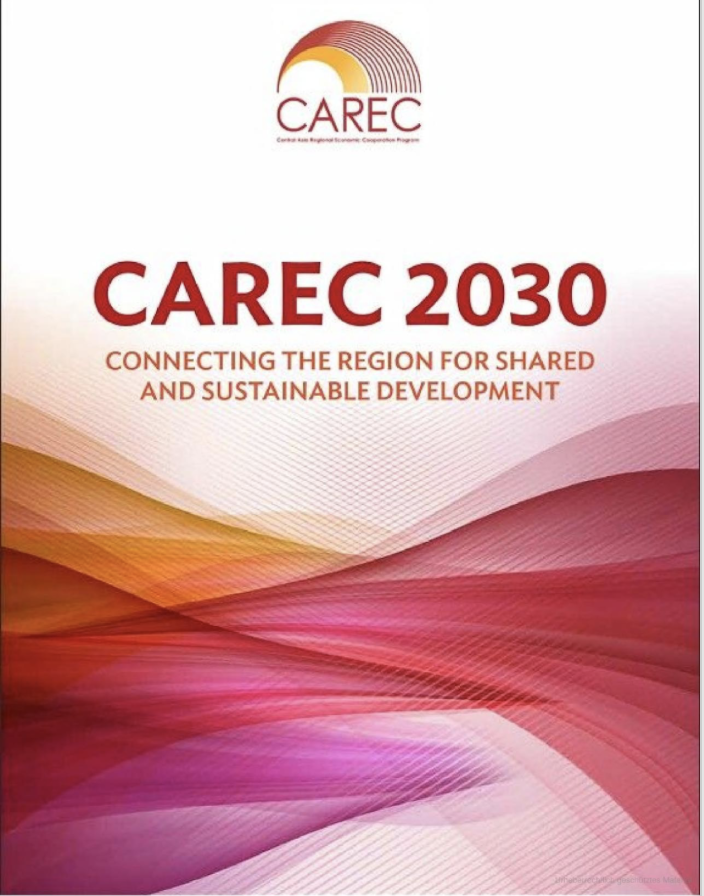 FOCUS ON 
IMPLEMENTATION
UNTIL 2030
2
28-29 November 2022   |   Istanbul, Turkey
[Speaker Notes: In a first step a scoping study explored the potential and opportunities for promoting regional health cooperation. It was carried out by ADB in 2019 and 2020 through desk research…and….
Study recommended cooperation of CAREC countries in three areas: 
regional health security, 
health systems strengthening, 
improving health services for migrants, mobile populations and border communities
In a second step, a CAREC Working Group on Health (WGH) was established in March 21 to further guide CAREC health cooperation towards 2030. 
The WGH, supported by inputs from CAREC countries and development partners, developed a CAREC health strategy towards 2030 and elaborated areas of cooperation. The strategy is aligned with other CAREC strategies, such as the CAREC Gender strategy.]
CAREC Working Group on Health
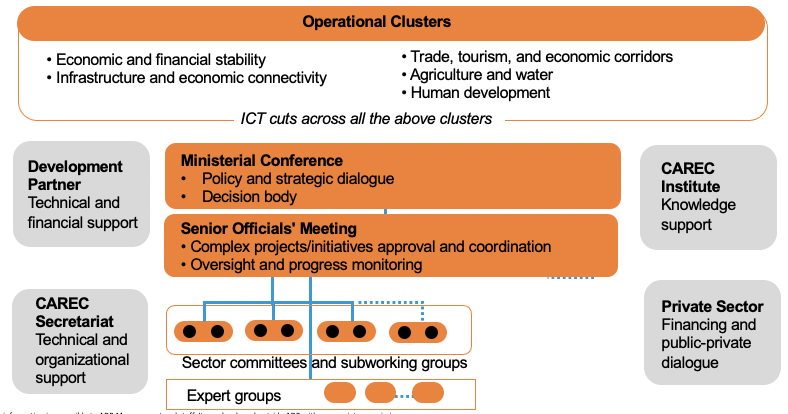 2nd Meeting of the CAREC Working Group on Health
11-13 October 2022   |   Tbilisi, Georgia
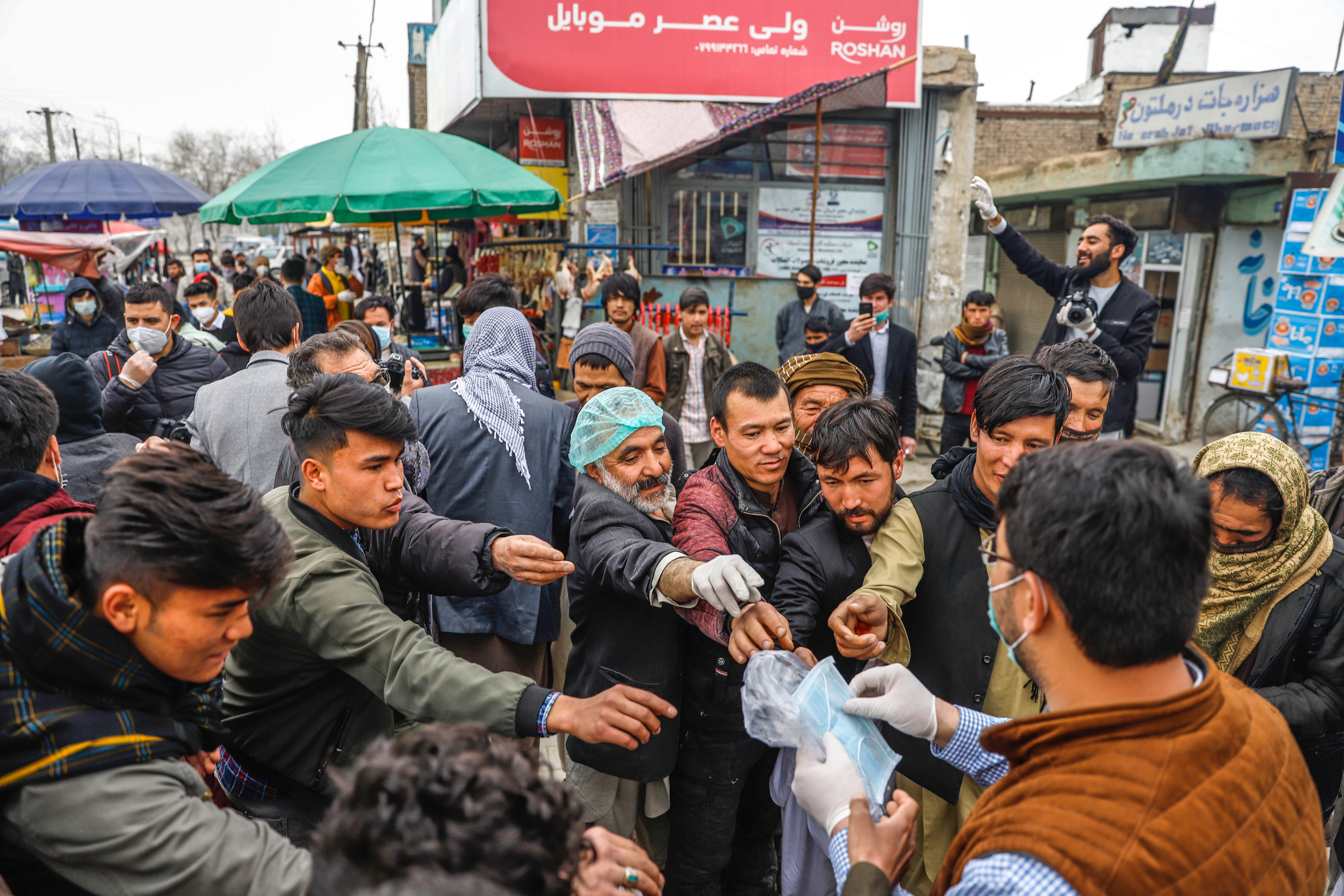 The region is highly susceptible to future outbreaks
Factors contributing to the spread of communicable diseases include: 	
Large numbers of persons living in close proximity to animals
Cross-border travel, incl. transboundary population and lifestock movements
Varying degrees of health systems capacity
Exclusion of migrants from access to essential health services
[Speaker Notes: Besides COVID-19, the region is highly susceptible to future outbreaks, alluding to a need to strengthening pandemic preparedness and health security capabilities]
Regional challenges require regional solutions
However,

Investments mostly national rather than regional
Insufficient knowledge of - and solutions for - joint regional mechanisms and cross-border services
Fragmentation of regional institutions
Increasing interdependencies as disease agents cross borders…
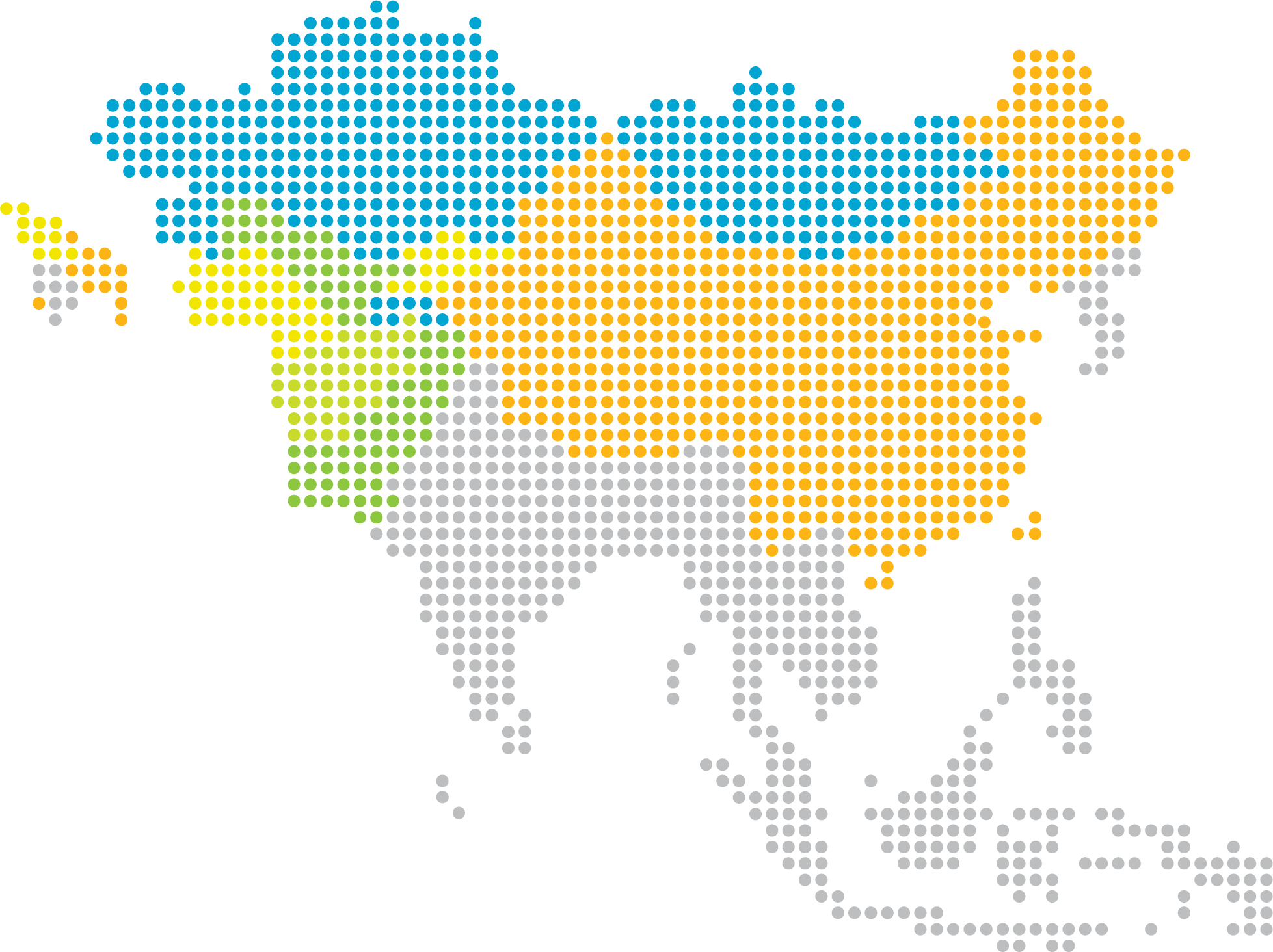 …and health determinants need cross-sector and cross border solutions
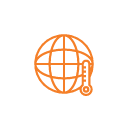 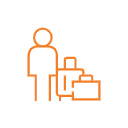 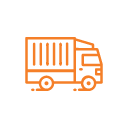 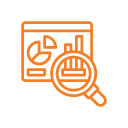 Trade
Migration
Climate change
R&D
[Speaker Notes: Increasing interdependencies as disease agents such as viruses cross borders, and we also observe increasing globalization of health determinants/factors that impact health (e.g. vaccine development and manufacturing) which need cross-sector and cross border solutions (migration, climate change, R&D, trade etc.)]
Drivers of regional cooperation in the CAREC context
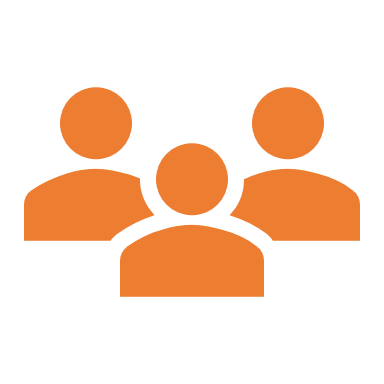 Common “Semashko” legacy (8/11 countries)
Commonly spoken language of importance
Health professionals crossing borders for better education & opportunities
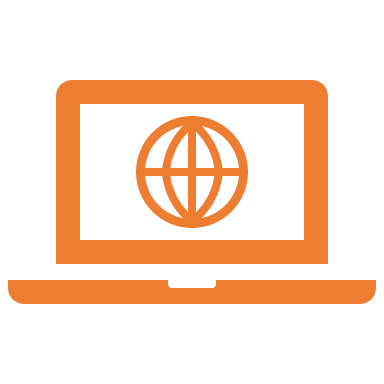 Employment opportunities and cost reduction (e.g., cross-border infrastructure such as hospitals) 
Efficiency gains from information sharing and education/training of human resources
Economies of scale through aggregated demand/joint procurement
Uptake of mobile and e-health at the regional level (telemedicine projects)
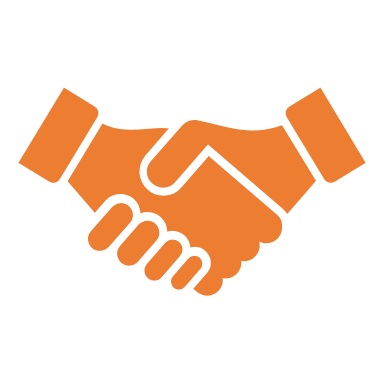 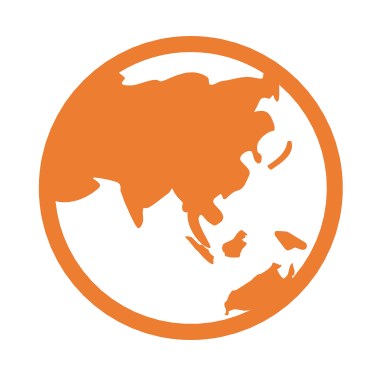 Long common “porous” borders
Mountainous terrain, isolated border regions 
Large migration flows
Epidemiological similarity based on growing NCD and infectious diseases burden
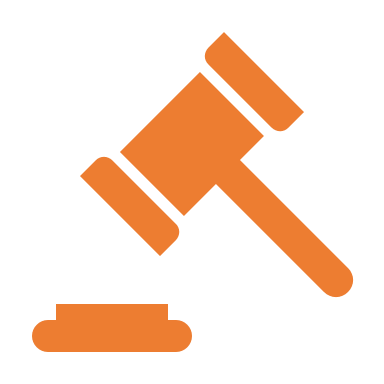 Multiple regional/bilateral agreements 
Bilateral economic corridors
Common market
[Speaker Notes: There are many drivers that lay the foundations for advancing regional cooperation in the CAREC region

….drivers were identified across four dimensions.

Cultural/social….
Geographic demographic….
Regulatory…..
Economic/technological…..]
CAREC Health Strategy 2030
Vision and Principles
Vision
Public health threats in the CAREC region are addressed comprehensively, efficiently and sustainably, through adopting a regional approach, while safeguarding the needs of the most vulnerable segments of the population.
Guiding Principles
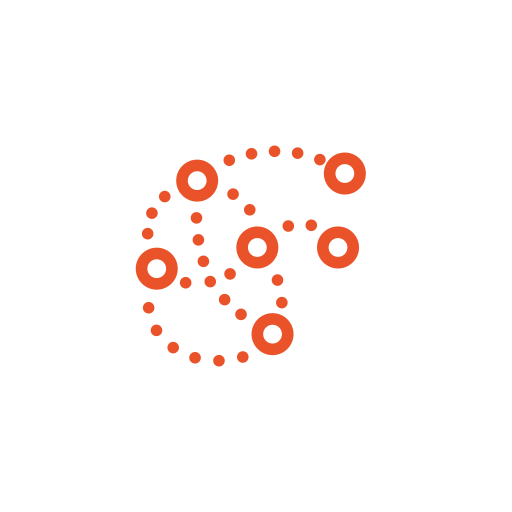 Fostering multisectoral coordination
A clear focus on benefiting the population
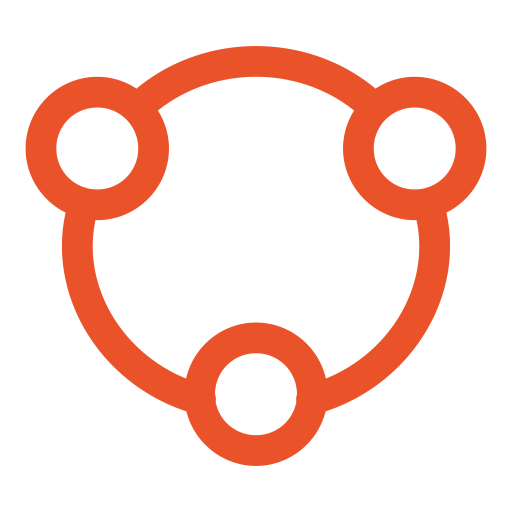 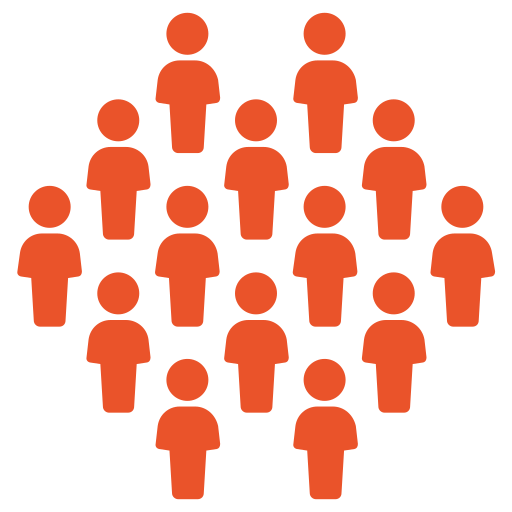 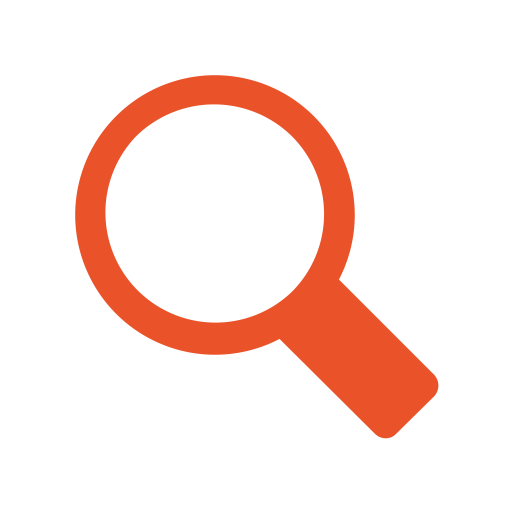 Regional health cooperation
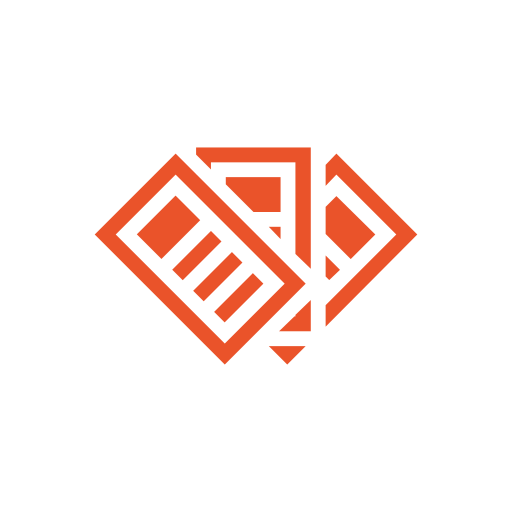 Ensuring feasibility and an evidence-based approach
Safeguarding sustainability and ownership
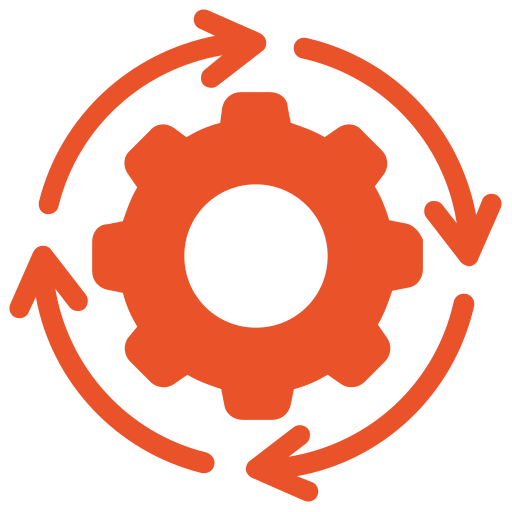 Alignment with international policies and frameworks
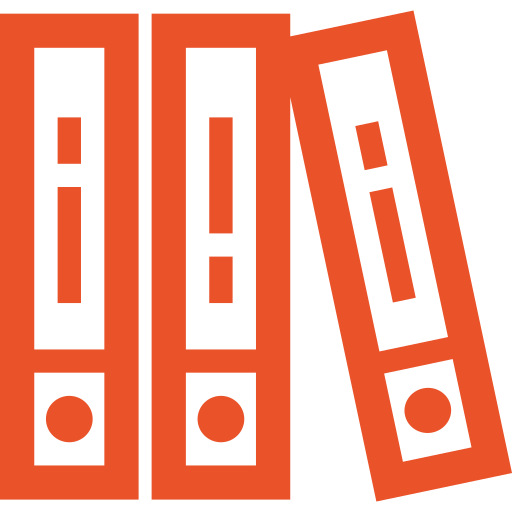 CAREC Health Strategy 2030
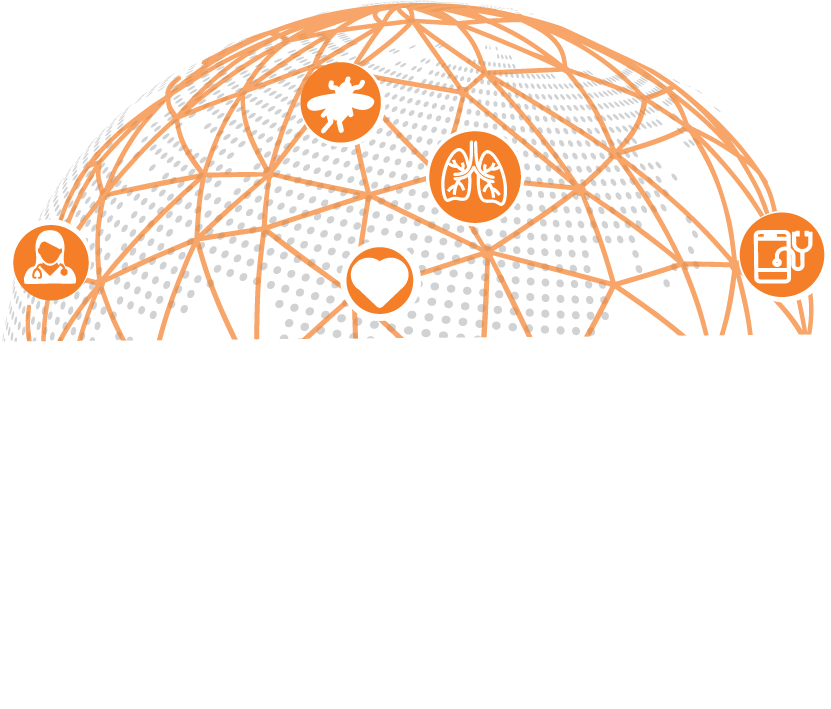 Strategic Framework
Enhanced Regional Health Security
CROSS-
CUTTING
PILLAR 1
PILLAR 2
PILLAR 4
PILLAR 3
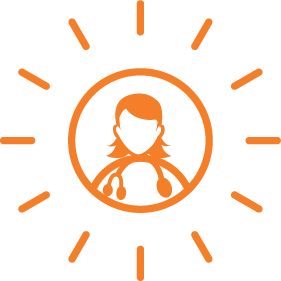 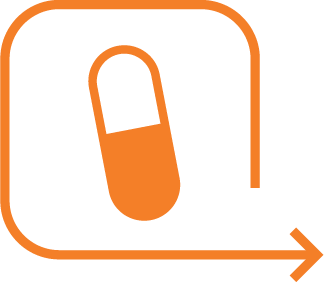 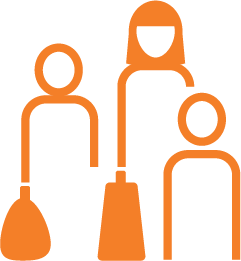 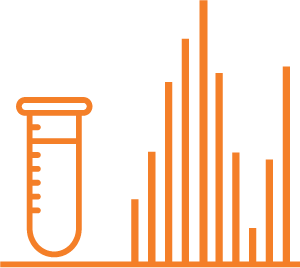 Gender
Access to Supplies and Surge Capacity
Leadership and human resource capacity
Technical preparedness
Vulnerable population groups and border health
Digital health and Innovation
Capacity Support
Cooperation and Partnerships
Institutional Setup
Stakeholder engagement
CAREC institutional support
Training and knowledge sharing
Political commitment and policy dialogue
Enabling Factors
Working Group on Health
Research and knowledge products
Multisector coordination
Geographic clusters
2nd Meeting of the CAREC Working Group on Health
11-13 October 2022   |   Tbilisi, Georgia
CAREC Health Strategy 2030
Strategic Framework
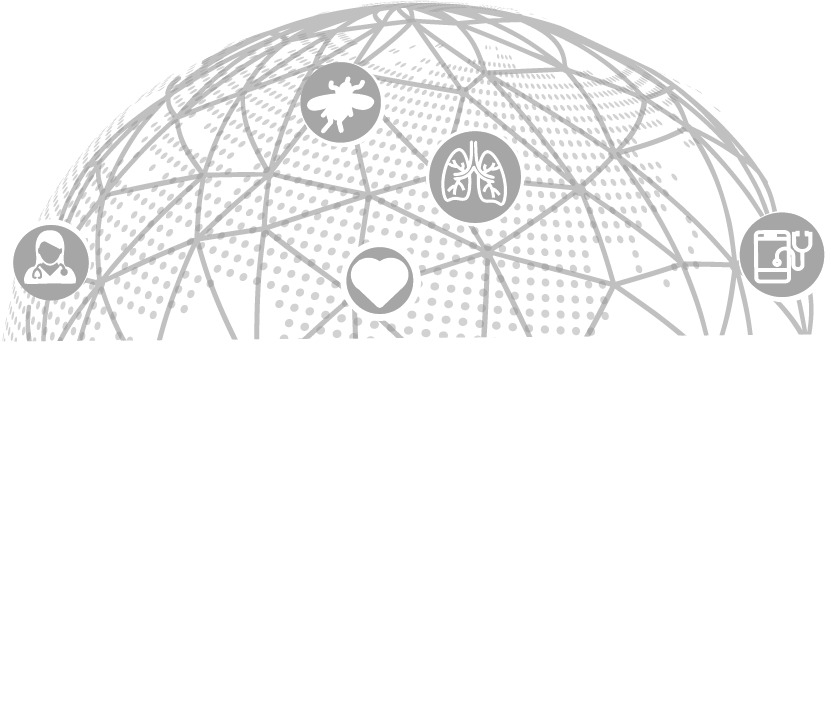 PILLAR 1
CROSS-
CUTTING
PILLAR 1
PILLAR 2
PILLAR 4
PILLAR 3
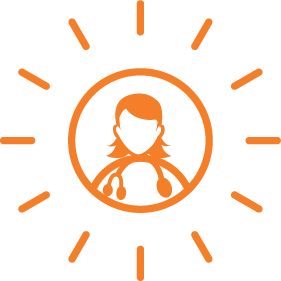 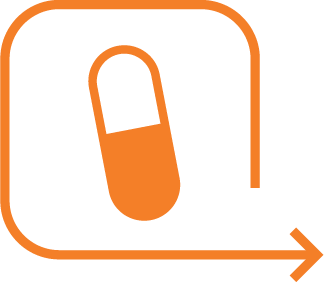 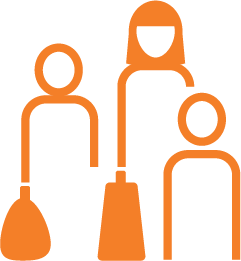 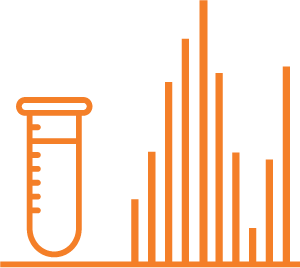 Coordination and governance 
Workforce skills and capacity
Gender
Leadership and human resource capacity
Access to Supplies and Surge Capacity
Technical preparedness
Vulnerable population groups and border health
Digital health/ Innovation
Capacity Support
Cooperation and Partnerships
Institutional Setup
Issues in Governance, Financing and Human Resources for Health/Leadership
PILLAR 1
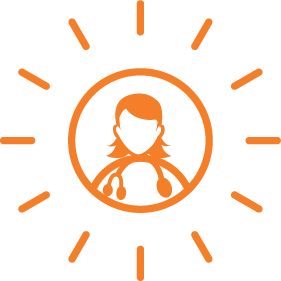 Governance, coordination for health security (preparedness and response)

Insufficient implementation of the IHR in half of CAREC countries
Weak legislation and policy instruments for IHR implementation
Whole-of-government coordination mechanisms established during COVID-19 response, however health sector is usually still leading preparedness and response
Insufficient data use and analytics for informed response planning
Lack of effective inter-sectoral coordination mechanisms
Inadequate One Health governance in most countries
Inadequate cross-border coordination and collaboration mechanisms
Low levels of development, funding and implementation of National Action Plans for Health security
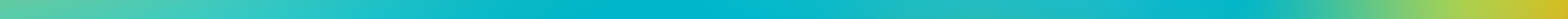 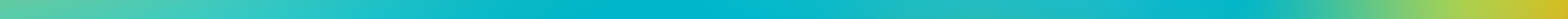 Financing for health security

Chronic under & declining funding for health systems and IHR capacity building, although significantly increased funding during COVID19
Impeded/challenges in accessing emergency funding during pandemic response
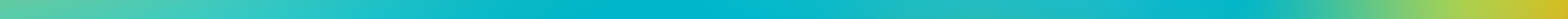 Human Resources for Health

Shortcomings in planning, forecasting and management of health workforce and for their capacity, 
Limited technical capacities of health care staff (e.g., surveillance, lab, infection prevention and control, case management, risk communication, epidemiology, case management in intensive care units, etc.).
Insufficient human resources for the National IHR Focal Point Function
11-13 October 2022   |   Tbilisi, Georgia
2nd Meeting of the CAREC Working Group on Health
Opportunities for regional collaboration - Infectious Disease Risk Financing Framework (IDRFF)
PILLAR 1
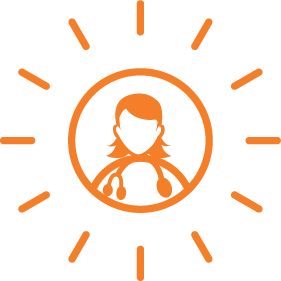 Objectives: Develop regional risk financing mechanisms for infectious disease outbreaks to support rapid response and containment1
Financing for rapid, aggressive action in the early stages of an outbreak
Financing for action when a neighbouring country suffers an outbreak
Spark Risk Cover
Containment Financing
SME Business Interruption
Financing to support the economy
1. Risk financing for health and economy
Aggressive, early action helps contain disease spread, save lives, reduce economic impact
Risk management and financing are closely linked and should be developed together
Regional collaboration coordinating preparedness (monitoring and controlling) and response (financing) will reduce overall costs
There is currently no planned emergency financing for the next outbreak in CAREC
2. Develop three regional risk financing mechanisms
Leveraging private (re)insurance and capital market to provide CAREC members with immediate financing to deliver emergency plans when the next outbreak occurs
3. Implement these mechanisms for CAREC members
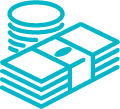 Design emergency plans including required public health infrastructure and quantify related investment costs with ADB, WHO, Ministries of Health, Ministries of Emergency Management, and Ministries of Finance
Work with CAREC members and private sector to design risk financing products
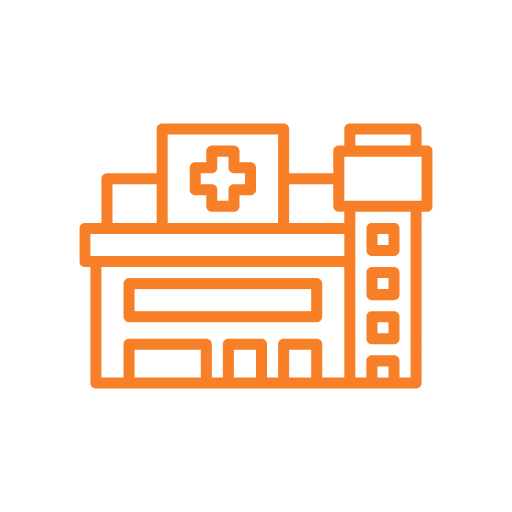 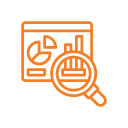 11-13 October 2022   |   Tbilisi, Georgia
2nd Meeting of the CAREC Working Group on Health
1This work is part of a wider ADB project (TA-9878) that supports CAREC member countries to strengthen their earthquake, flood and infectious disease risk management strategies and public sector budget resilience.